Design of O-Ring Seals
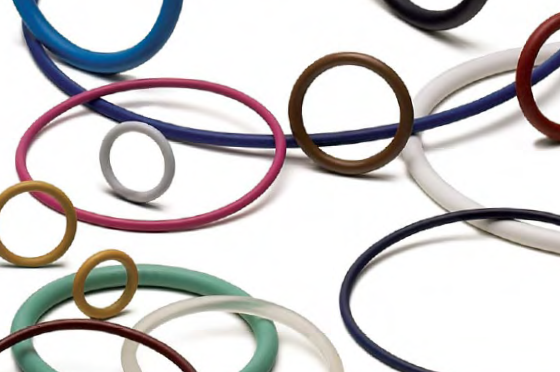 Design of O-Ring Seals
Primary Source of information
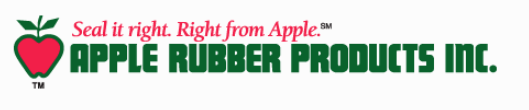 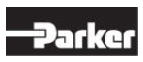 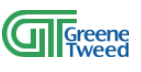 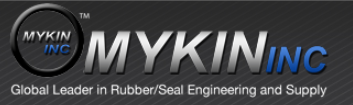 Why O-Rings?
Can be used for static and dynamic applications
Compact – need very little space - light weight
Easy to incorporate into design
Do not require high accuracy
Simple design rules
Easy to install or remove
Easy to service
Available in many standard sizes, materials
Why O-Rings?
Wide range of operating temperatures
Wide range of operating pressures
Good durability and abrasion resistance
O-ring materials for a wide range of chemicals
Their failure or deterioration is gradual
Inexpensive
Limitations of O-rings
Temperature (typically between -40 and 400 degrees F)
Rotary speeds ( not to exceeding 1500 feet per minute)
For a 2 inch shaft, it is 3000 rpm
Vulnerable to sharp edges
Require small clearances
O-Rings
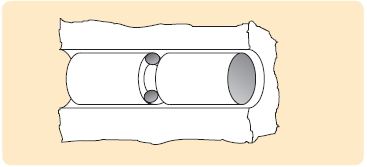 Popular O-ring materials
Nitrile (Buna-N)  
Variety of trade names
Copolymer of butadiene and acrylonitrile
Most widely used and economical elastomer
Temperature Range: Standard Compound: -40° to +257°F
Hardness (Shore A): 40 to 90
Popular O-ring materialsNitrile (Buna-N)
Excellent resistance to 
petroleum-based oils and fuels
silicone greases
hydraulic fluids
water and alcohol
High tensile strength
High abrasion resistance
Popular O-ring materialsNitrile (Buna-N)
Applications
Oil resistant applications
Low temperature uses 
Off-road equipment
Automotive, marine, aircraft fuel systems
Other O-ring Materials
Viton® / FKM:  Fluorocarbon (Viton®) exceptional resistance to chemicals, oils, temperature extremes (-13°F to +446°F), low compression set. Applications include: aircraft engines, automotive fuel handling systems, and chemical processing industries. 

Ethylene-Propylene / EPDM:  EPDM has excellent resistance to heat, water and steam, alkali, mild acidic and solvents, ozone, and sunlight with a temperature range of (-40ºF to +275ºF); but it is not recommended for gasoline, petroleum oil and grease, and hydrocarbon environments.
Other O-ring Materials
Fluorosilicone / FVMQ:  Fluorosilicone (-75º to +400ºF) combines the good high and low temperature stability of silicones with the fuel, oil, and solvent resistance of fluorocarbons. FVMQ is used for aerospace fuel systems, auto fuel emission control systems.  However, due to relatively low tear strength, high friction and limited abrasion resistance of these materials, they are generally not used in dynamic applications.
Other O-ring Materials
Silicone / VMQ:  Superior as static seals in extreme temperature conditions. Standard compounds handle operating temperatures -85º to +400ºF. Silicone compounds are popular in food and medical applications because they are clean and do not impart odor or taste. Special Phenyl silicones can be used down to -148°F.
Other O-ring Materials
Neoprene® / CR:  Neoprene (-40º to +250ºF) features good resistance to petroleum oils, ozone, sunlight, relatively low compression set, good resilience and physical toughness. It is the preferred sealing material for the refrigeration industry because of its resistance to ammonia and Freon
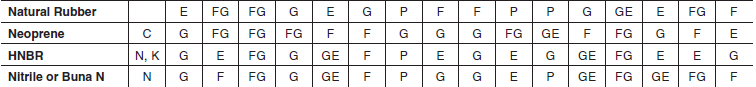 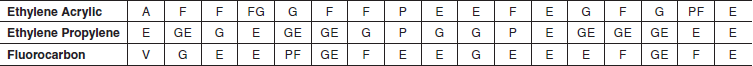 O-Ring Seal Design
The O-ring Specifications

Size (inside diameter)
1/32 to 26 inches 
CS (Cross-Section)
1/32 to ¼ inch
Rigidity (Hardness)
Material
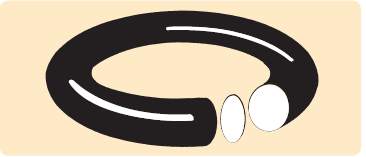 O-ring Standards
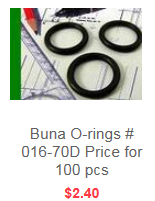 Standard
 AS568 
ISO 3601 
Example
AS016-70N Nitrile O-ring 
(AS568-016 Size 0.070 CS x 0.614 ID)
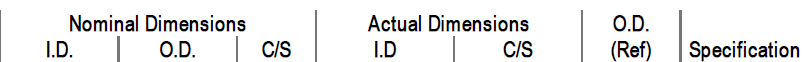 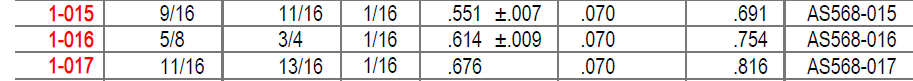 O-ring Search Tools
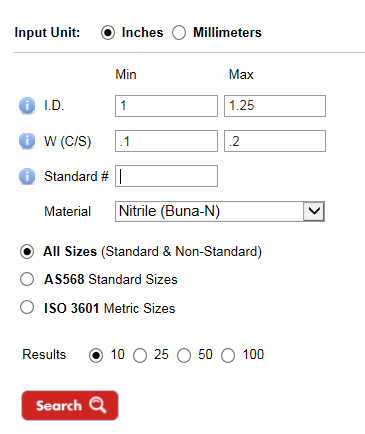 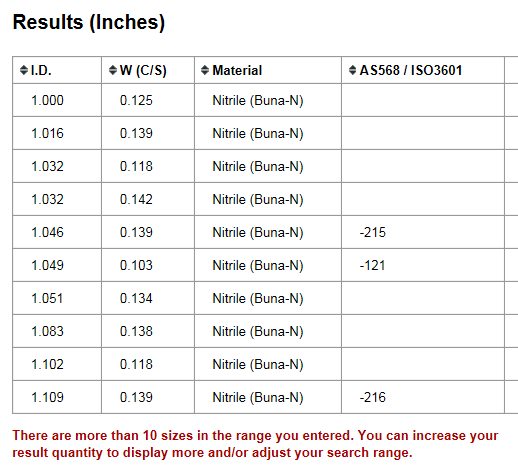 O-Ring Hardness
Measured on Shore-A hardness index
 Shore 20A = Rubber Band
 Shore 40A = Pencil Eraser
 Shore 60A = Car Tire Tread
 Shore 70A* = Running Shoe Sole 
 Shore 80A = Leather Belt
 Shore 100A = Shopping Cart Wheel
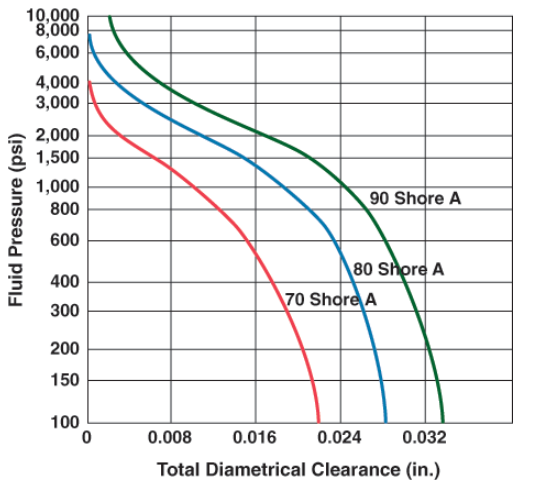 O-Ring Properties
Corrosion
Permeability
Coefficient of friction
Coefficient of thermal expansion
Compression set relaxation
Tensile strength
Elongation
Tear resistance / Abrasion resistance
Fluid resistance	
Hardness
Toughness 
Volume change (swell / shrinkage)
Compression set
Thermal effects
Resilience
Deterioration
O-ring Seal Design
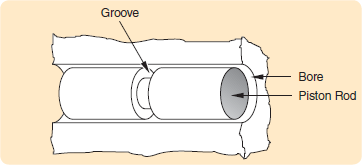 The Gland  (Groove + Spacing)

Depth of groove
Width of groove
Diameter of bore and piston

Surface finish
Tolerances
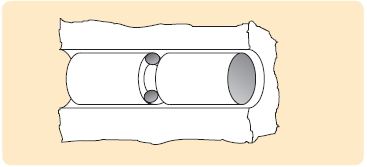 Static Seals
Static Axial Seal
(Face Seal)
Static Seals
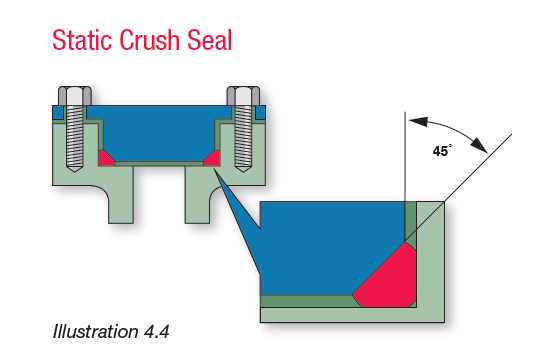 Static Crush Seal
Static Seals
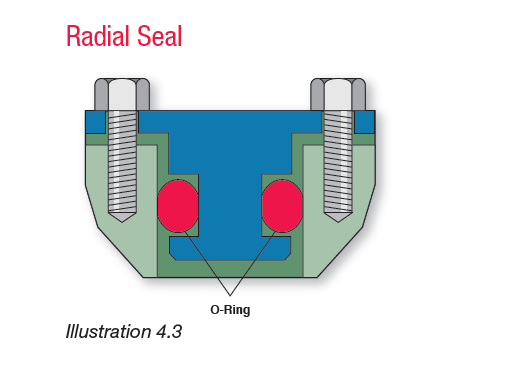 Static Radial Seal
   (Piston Seal)
Dynamic Seals
Reciprocating Seals
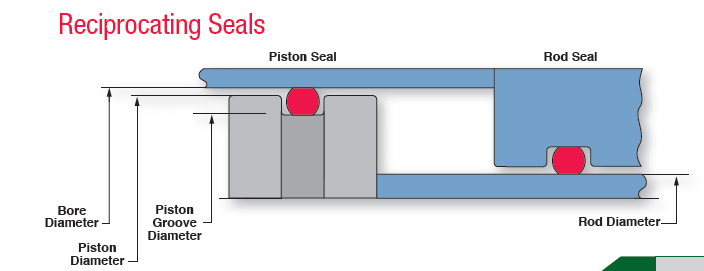 Dynamic Seals
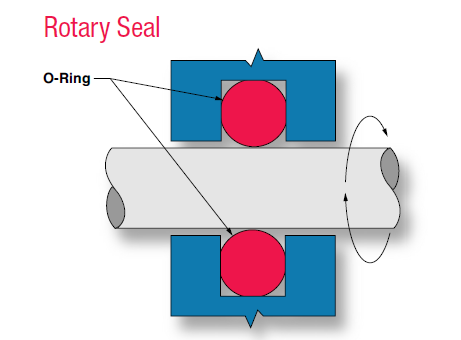 Rotary Seals
Dynamic Seals
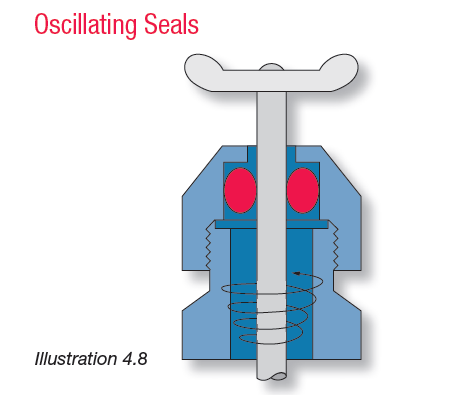 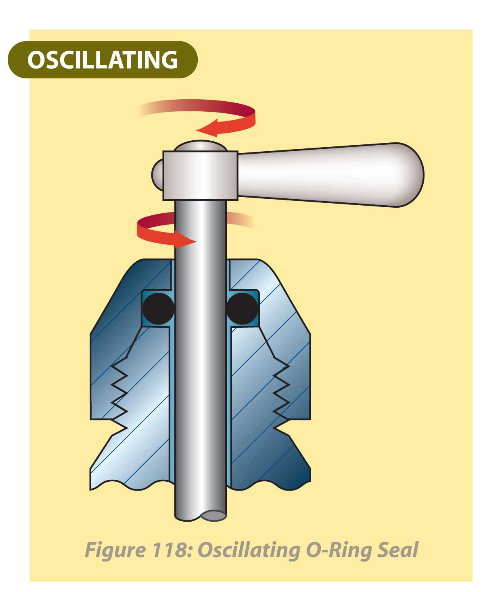 General Design Guidelines
Stretch  should be less than 5% on the O-ring I.D. 
Groove depth must be smaller than the O-ring CS
O-ring should not completely fill the gland 
Between 75% and 90%
Static seal CS should be compressed from 10% to 40%
Dynamic seals should be compressed from 10% to 30%
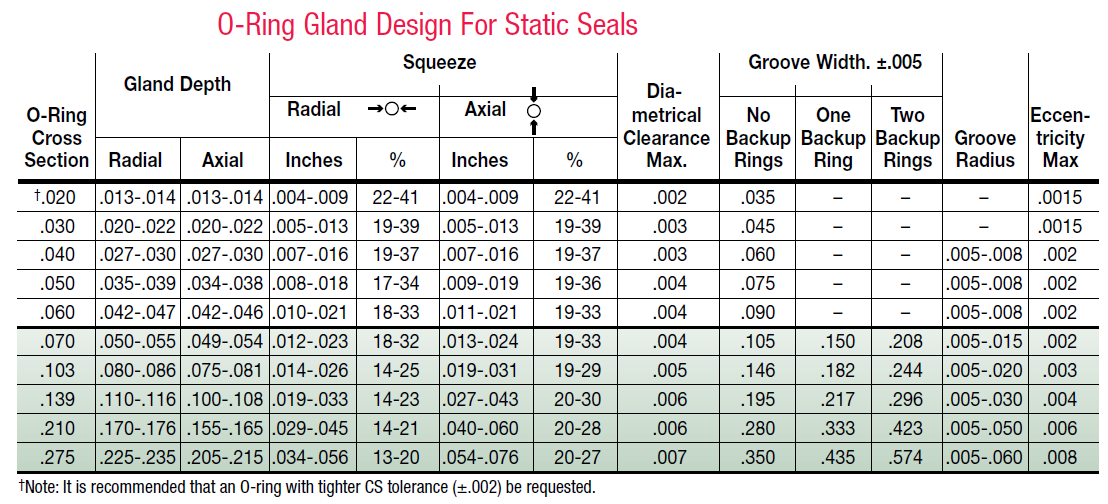 Design of Axial Seal
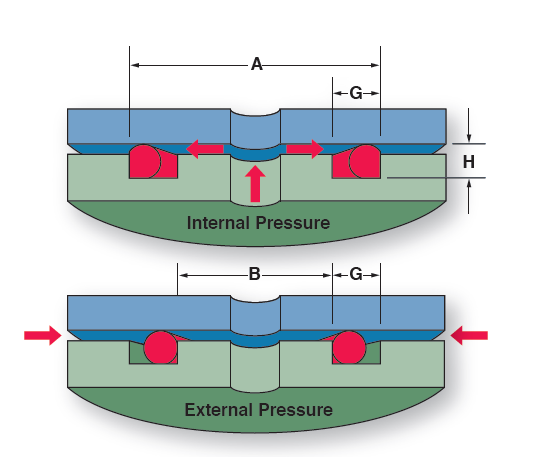 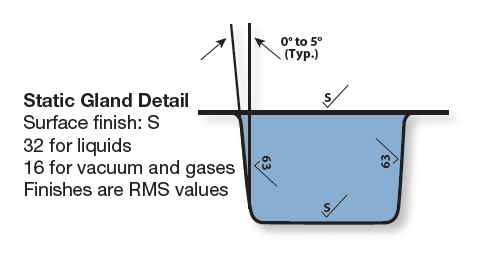 Axial Seal
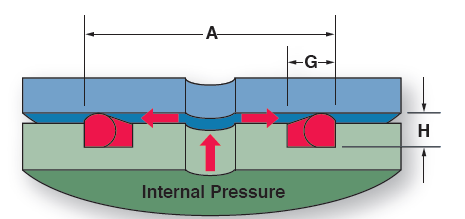 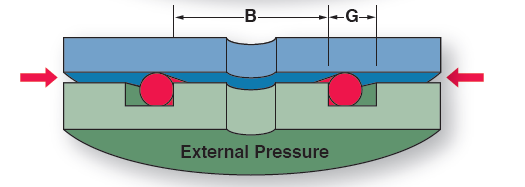 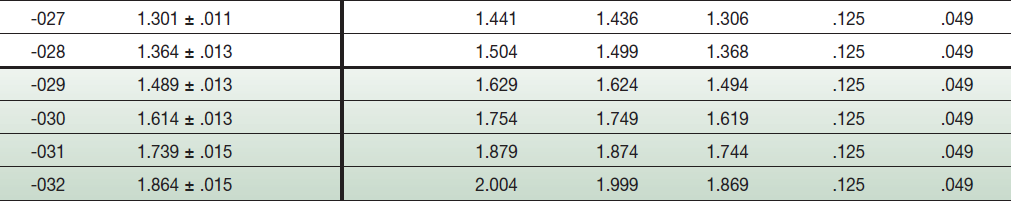 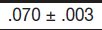 Example Design
Design a groove for a 1.5 inch diameter Internal pressure O-ring
O-ring : -029  (ID: 1.489 +/- .013)    (W: .07 +/- .003)
Material: Buna-N
Hardness:  70 Shore-A
A: 1.624 (-0 , + .005)
G: .125 (-0, + .01)
H: .049 (-0,+.005)
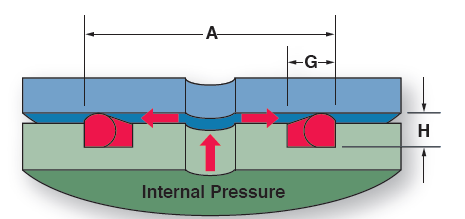 Example Design
Checking resulting compression
Compression (squeeze) = W - H
Min. Comp. = Wmin - Hmax 
Min. Comp. = 0.013 in  (18.5%)
Max. Comp. = Wmax - Hmin 
Max. Comp. = 0.024 in  (34.3%)
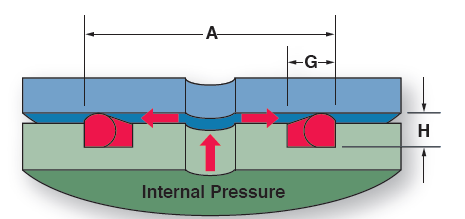 Radial Seal
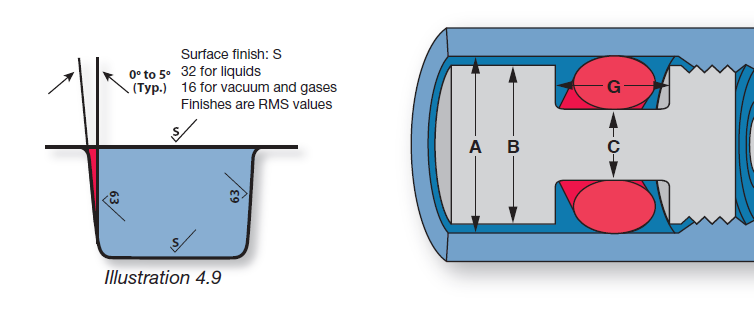 Radial Static 
     Piston Seal
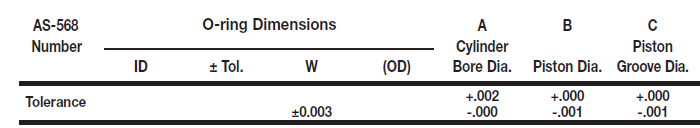 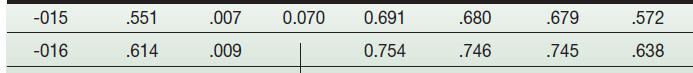 Example Design
Design a groove for a 0.7 inch diameter piston ring
O-ring : -029  (ID: .614 +/- .009)    (W: .07 +/- .003)
Material: Buna-N	
Hardness:   70 Shore-A
A: .746 (-0 , + .002)
B: .745 (-.001, + 0)
C: .638 (-.001,+ 0)
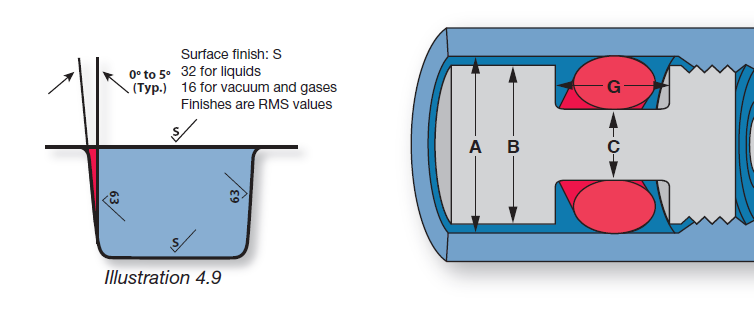 Example Design
Checking compression
Comp = W – 0.5(A - C)
Min. Comp = Wmin – 0.5(Amax – Cmin)
Min. Comp. = 0.0115 in  (17.1%)
Max. Comp. = 0.024 in  (26.0%)
Also check
Extrusion gap
Stretch
Squeeze
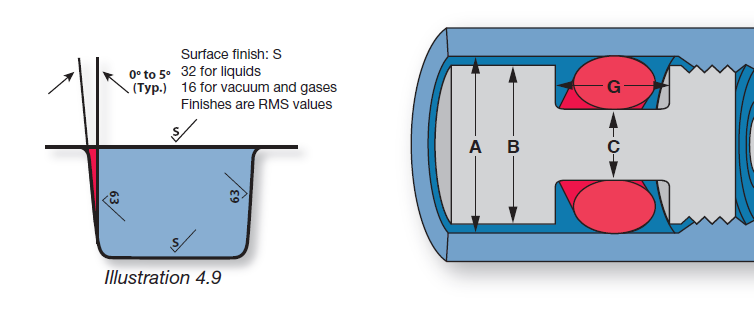 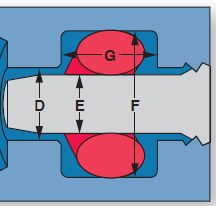 Radial Static 
        Rod Seal
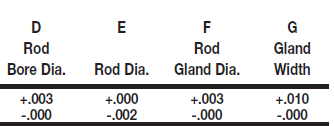 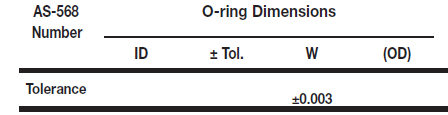 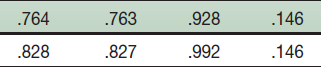 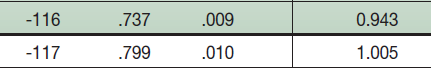 Static Crush Seal
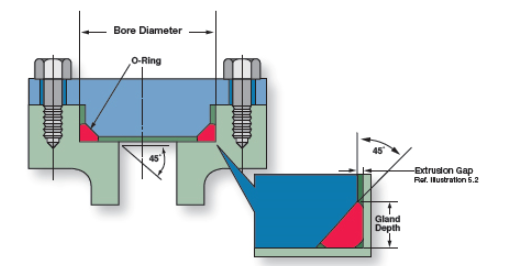 Static Crush Seal
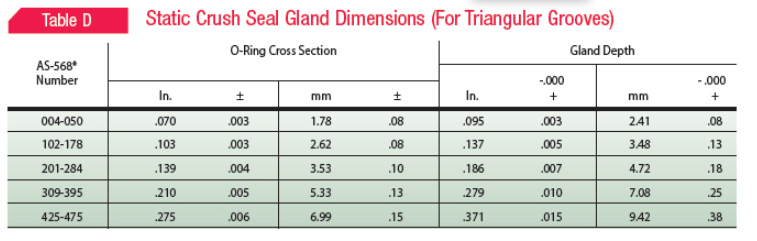 Dynamic Seals
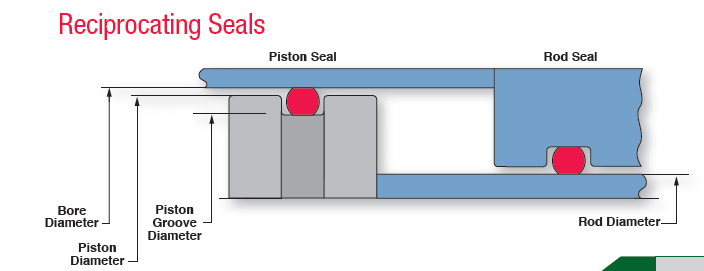 Gland Design For Dynamic O-ring Seals
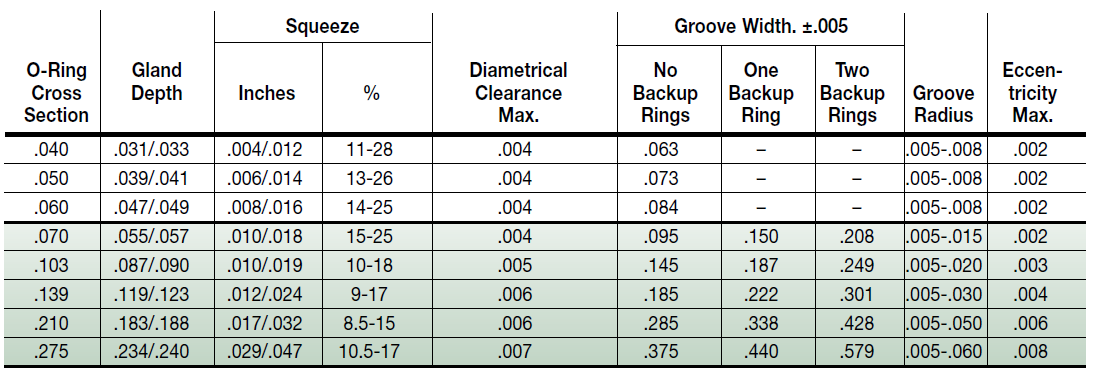 Reciprocating Motion
The O-ring’s O.D. is larger than the cylinder bore diameter. Peripheral squeeze is applied to the O.D. as the O-ring is installed into the bore. Incoming air pressure forces the O-ring against the walls sealing
Floating O-Rings
Advantage
Greatly reduced breakout friction
Longer seal life
Limitations
Air pressure less than 200 psi in pneumatic cylinders
In hydraulic systems small amount of leakage must be permissible
Floating O-rings are NOT suitable as rod seals
Alternatives to O-RingsU-cup Seals
O-rings have a tendency to roll and move in reciprocating motions
U-cups create more sealing as the pressure increases
U-cups require less precision for the associated hardware
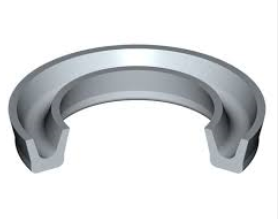 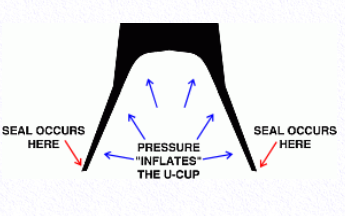 Alternatives to O-Rings U-cup Seals
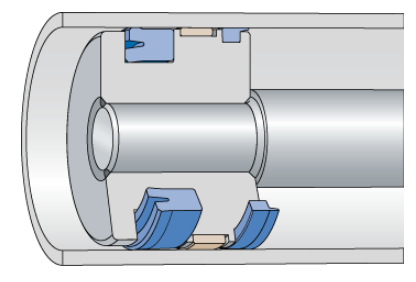 Typical Applications
Buffer Seal
Buffer seals are one-way seals that protect rod seals from pressure spikes yet allow fluid (lubricant) to reach the main seal
Rotary Seals
Due to centrifugal force and Gough-Joule effect rotary O-rings are only installed in the housing not on the shaft
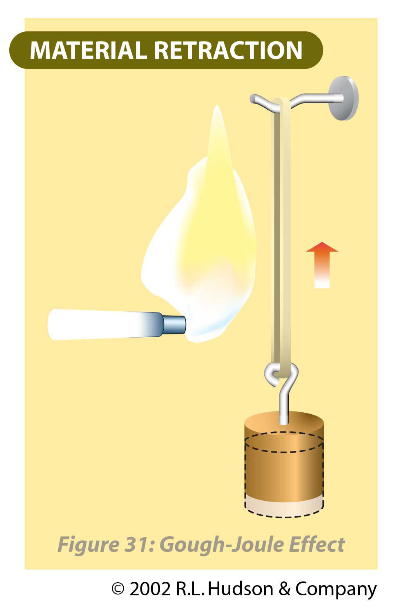 Gough-Joule effect
When an elastomer is stretched and heated, it will contract.
Rotary O-Ring Limitations
O-ring seals are NOT recommended for rotary applications under the following conditions:
Pressures exceeding 900 psi
Temperatures lower than -40° F or higher than 225° F
Surface speeds exceeding 600 feet per minute (fpm).
2300 rpm for 1 inch diameter shaft
1150 rpm for 2 inch diameter shaft
Rotary Seals
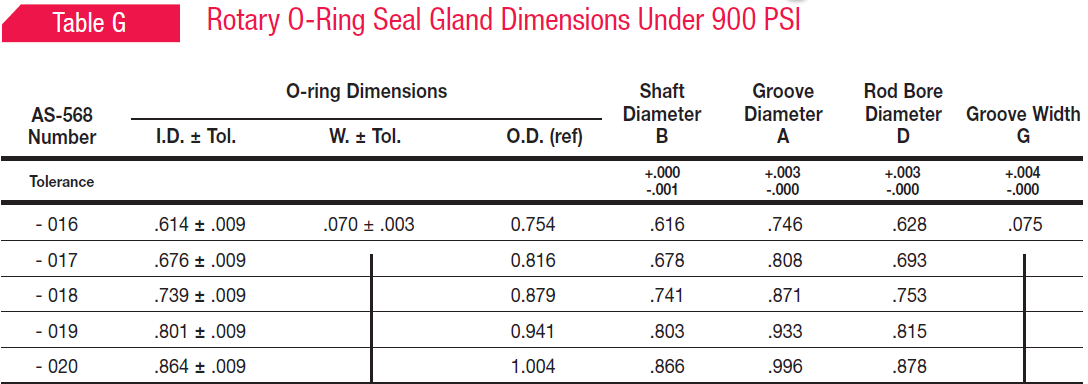 Lip Seals
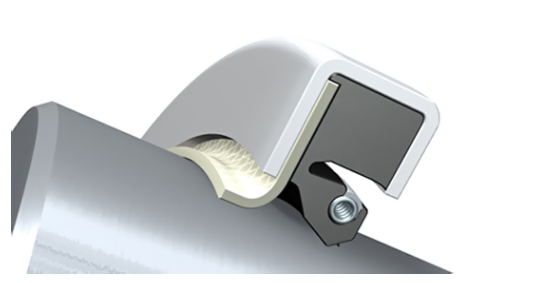 Lip seals work well in high speed low pressure rotating shafts
Main Application of Lip Seals
Ball and roller bearing protection
As little as 0.002% water in lubrication oil can reduce ball bearing life by 50% 
Solid particles cause rapid damage to the bearing races.
The purpose of the spring is to provide a uniform load on the lip  

The spring keeps the seal lip in contact with the shaft during higher speeds and also overcomes compression set and wear of the lip material.
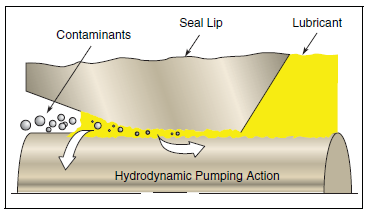 There is a tendency for liquids to be pumped from the low angle side towards the high angle side.  Underneath the flattened area a thin fluid film is formed. Its thickness must be between 1 and 3 µm to avoid leakage
Primary function is retention




Primary function is exclusion
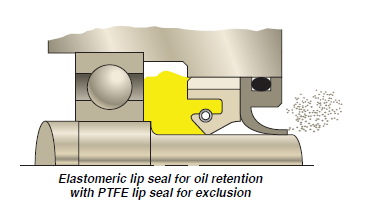 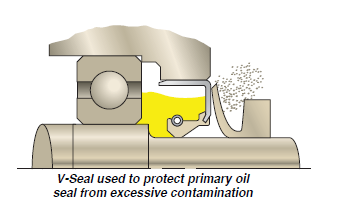 Lip Seals
To minimize wear
The contact pressure should be as low as possible.   
Shaft surface should be smooth to 0.25- 0.5µm.
There must be enough fluid to form a hydrodynamic film
Fluid pressure must be low (0-3 psi )
V-Seals
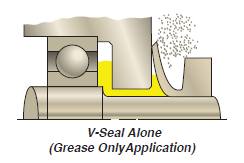 Flexi-Lip Rotary Seals
Speeds up to 5000 fps
Pressures up to 150 psi
Material: PTFE, graphite
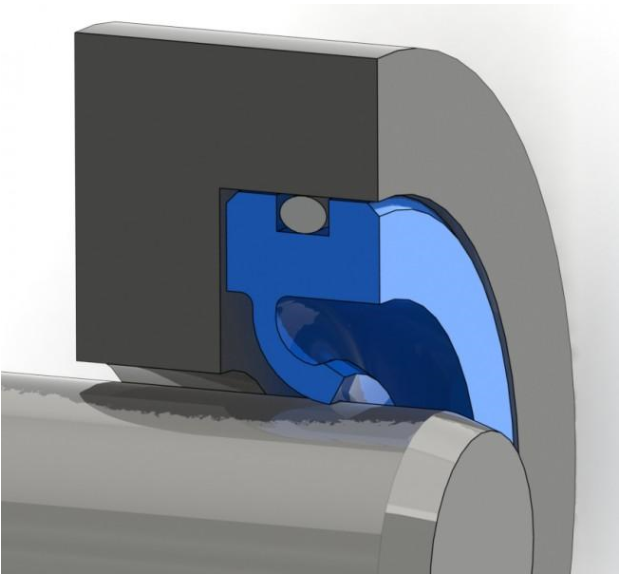 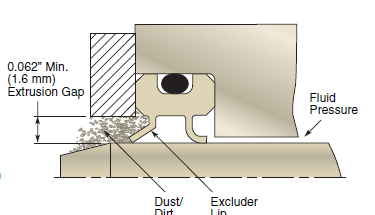 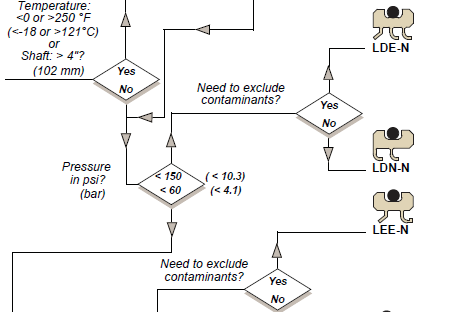 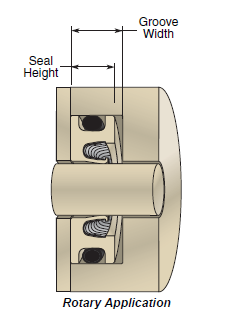 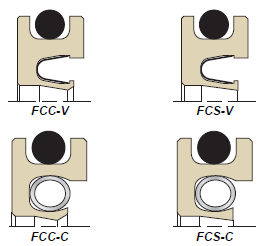 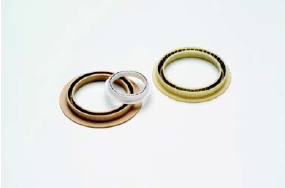 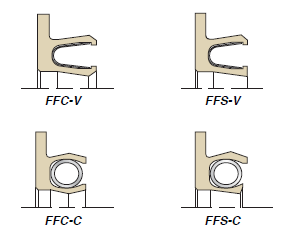 Metallic Seals
Metallic seals go where polymers cannot
High temperatures (Above 400 to 1800 Degree F)
Cryogenic temperatures (below −238 °F)
High pressures  (3000 psi to 60000 psi)
High speeds
Metal Seals
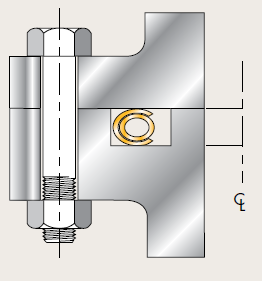 C-Ring and Energized C-Ring
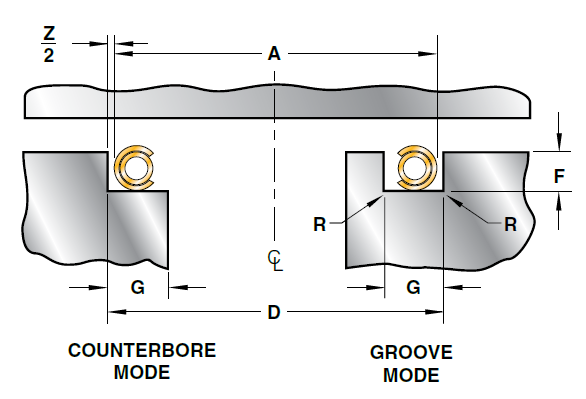 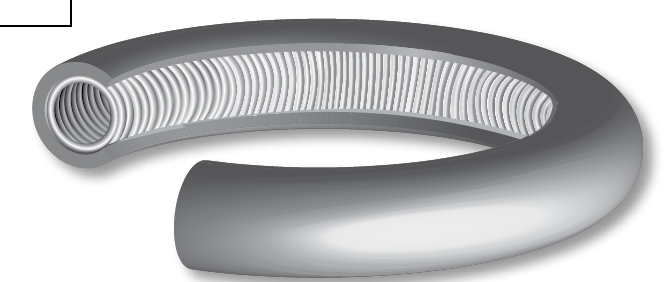 E-Ring and O-Ring
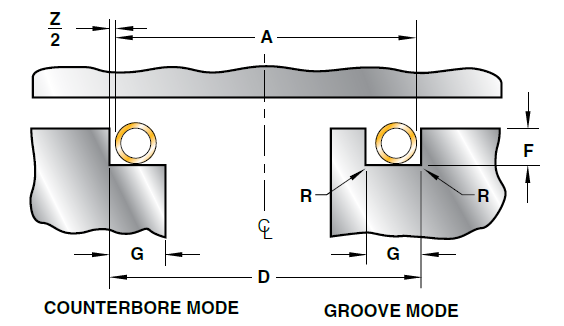 U-Ring and Metal Wire
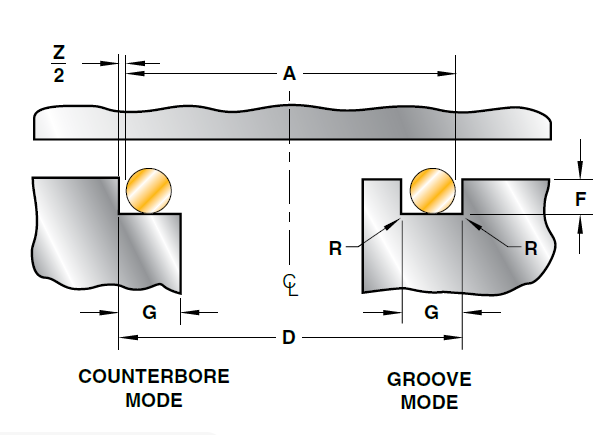 Combustion Engine Piston Rings
First compression ring (1) 
Second compression ring (2) 
Oil scraper ring (3)
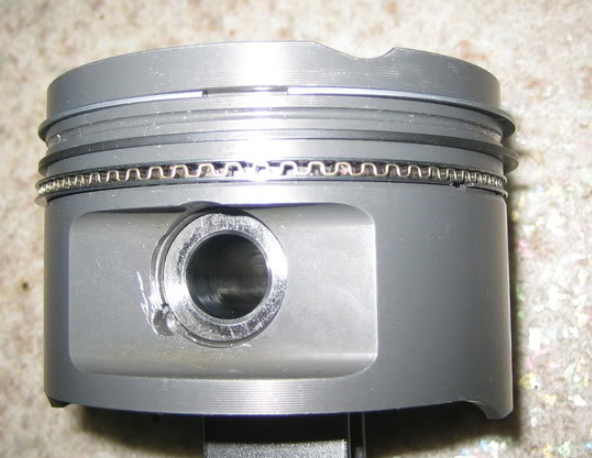 Piston Rings
Compression ring
Seals the gases in the cylinder
Gas pressure forces the ring against the cylinder wall
Wiper ring (secondary compression ring)
Seals the gases that escape the compression ring
Wipes excess oil from cylinder wall
Oil ring
Made of two thin rails with slots
Wipes excess oil from cylinder walls through port holes
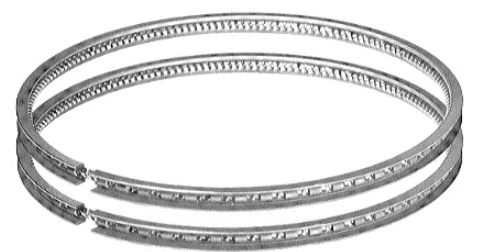 Labyrinth Seals
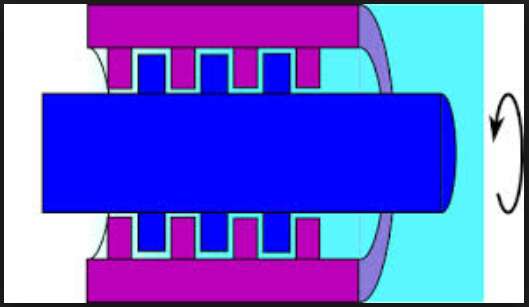 Labyrinth Seal
Labyrinth Seal
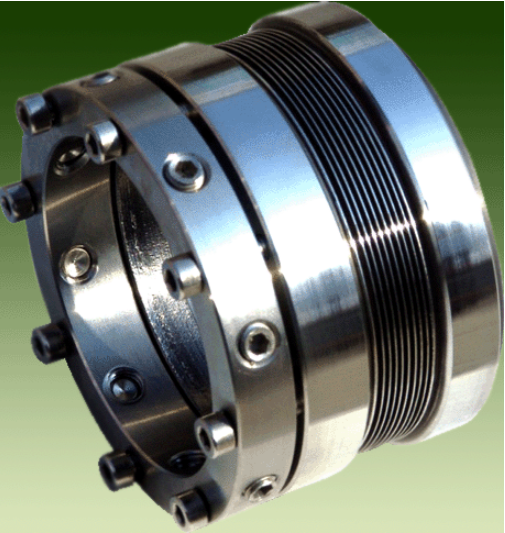 Mechanical Seals
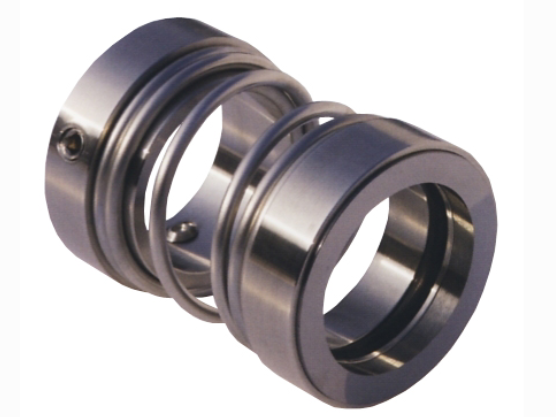 Rotating Elements
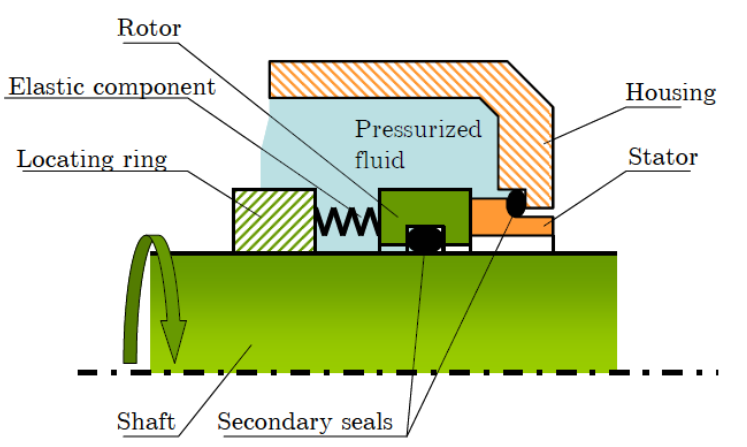